On Approximating the Covering Radius and Finding Dense Lattice Subspaces
Daniel Dadush
Centrum Wiskunde & Informatica (CWI)
Outline
Integer Programming (IP)
Main Dichotomy
Main Dichotomy
Main Dichotomy
Main Dichotomy
Main Dichotomy
Main Dichotomy
Main Dichotomy
Main Dichotomy
Duality Relation
“Easy” side
“Hard” side
Khinchine Flatness Theorem
[Khinchine `48, Babai `86, Hastad `86, Lenstra-Lagarias-Schnorr `87, Kannan-Lovasz `88, Banaszczyk `93-96, Banaszczyk-Litvak-Pajor-Szarek `99, Rudelson `00]
Khinchine Flatness Theorem
Kannan-Lovász Flatness Theorem
Kannan-Lovász Conjecture
Faster Algorithm for IP?
Does the conjecture hold for ellipsoids?
Answer: YES* [Regev-S.Davidowitz 17]
* up to polylogarithmic factors
Outline
Easier to think of Euclidean ball vs general lattice.
Lattices
Lattices
Lattices
Lattices
Volumetric Lower Bounds
Volumetric Lower Bounds
Volumetric Lower Bounds
Volumetric Lower Bounds
Volumetric Lower Bounds
Volumetric Lower Bounds
Known Bounds
Our Results
Our Results
Our Results
Rest of Talk
The Canonical Filtration &  Stronger NP Certificates
 Finding Dense Lattice Subspaces andthe Reverse Minkowski Conjecture
Notation
Canonical Polytope [Stuhler 76]
Log det
dim.
Canonical Filtration [Stuhler 76]
Log det
dim.
Canonical Filtration [Stuhler 76]
Log det
dim.
Stable Lattice [Stuhler 76]
I.e. no dense sublattices
Log det
dim.
Stable Lattice [Stuhler 76]
Log det
dim.
Canonical Filtration [Stuhler 76]
KL for Stable Lattices
KL for all Lattices
Kannan Lovász
Better Certificates for Chains
NEW
Better Certificates for Chains
Better Certificates for Chains
Finding Dense Subspaces
Densest Subspace Problem
Want sublattice with approx.
minimum slope.
Log det
dim.
Densest Subspace Problem
Discrete Gaussian Distribution
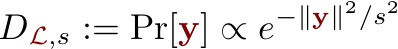 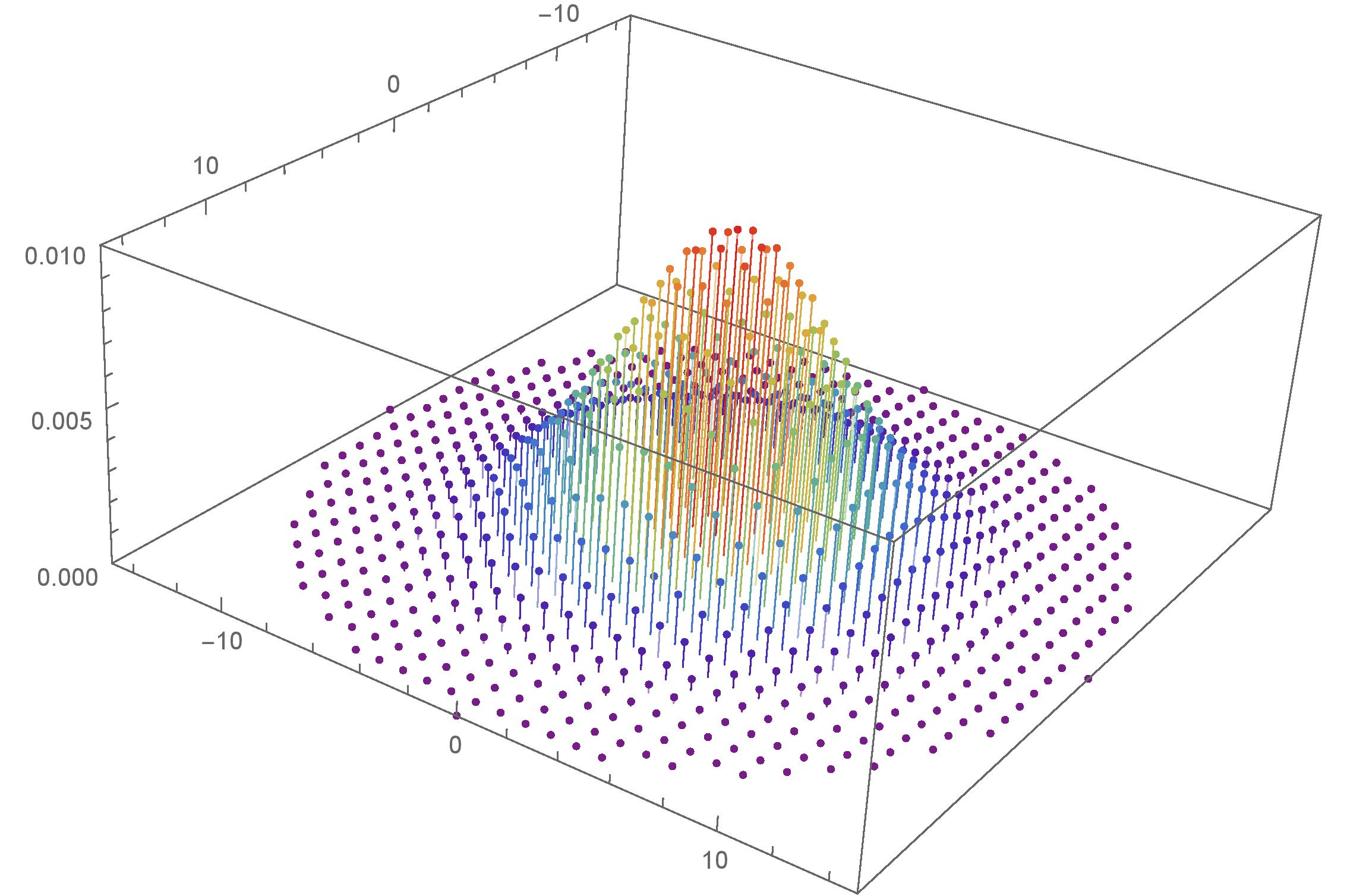 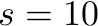 [Speaker Notes: 6:30-8:30
Aharonov and Regev use the periodic Gaussian function. You can see how oracle access to this can be helpful.]
Discrete Gaussian Distribution
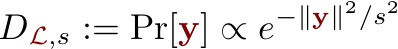 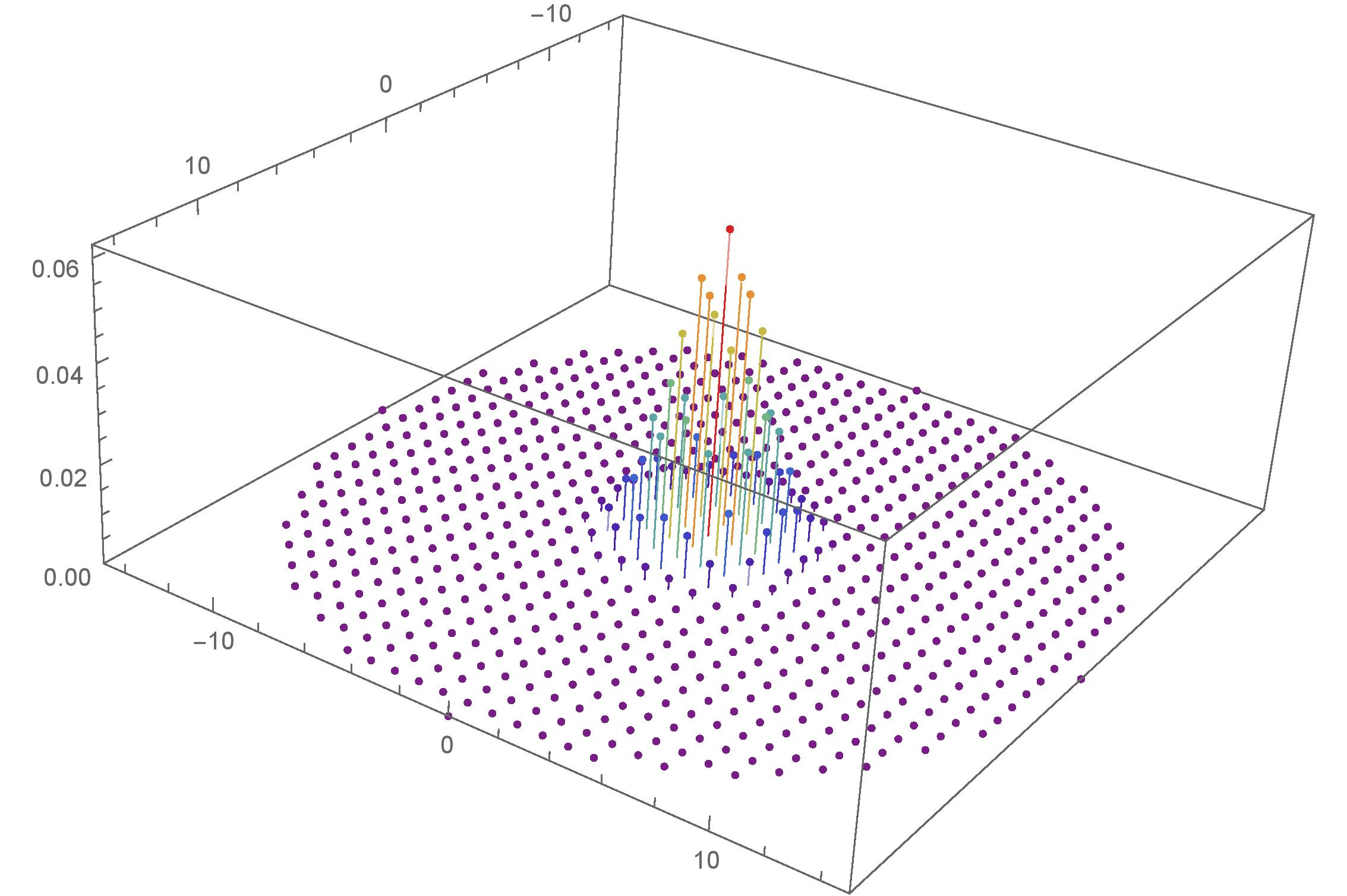 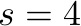 [Speaker Notes: 6:30-8:30
Aharonov and Regev use the periodic Gaussian function. You can see how oracle access to this can be helpful.]
Dual Lattice
Dual Lattice
High Level Algorithm
[Speaker Notes: 6:30-8:30
Aharonov and Regev use the periodic Gaussian function. You can see how oracle access to this can be helpful.]
Reverse Minkowski Conjecture
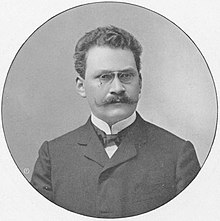 1889
[Speaker Notes: 6:30-8:30
Aharonov and Regev use the periodic Gaussian function. You can see how oracle access to this can be helpful.]
Reverse Minkowski Conjecture
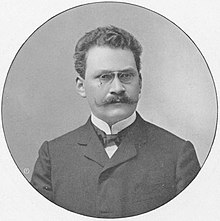 1889
[Speaker Notes: 6:30-8:30
Aharonov and Regev use the periodic Gaussian function. You can see how oracle access to this can be helpful.]
Reverse Minkowski Theorem
[Speaker Notes: 6:30-8:30
Aharonov and Regev use the periodic Gaussian function. You can see how oracle access to this can be helpful.]
Conclusions
Open Problem
Prove KL conjecture for general convex bodies.